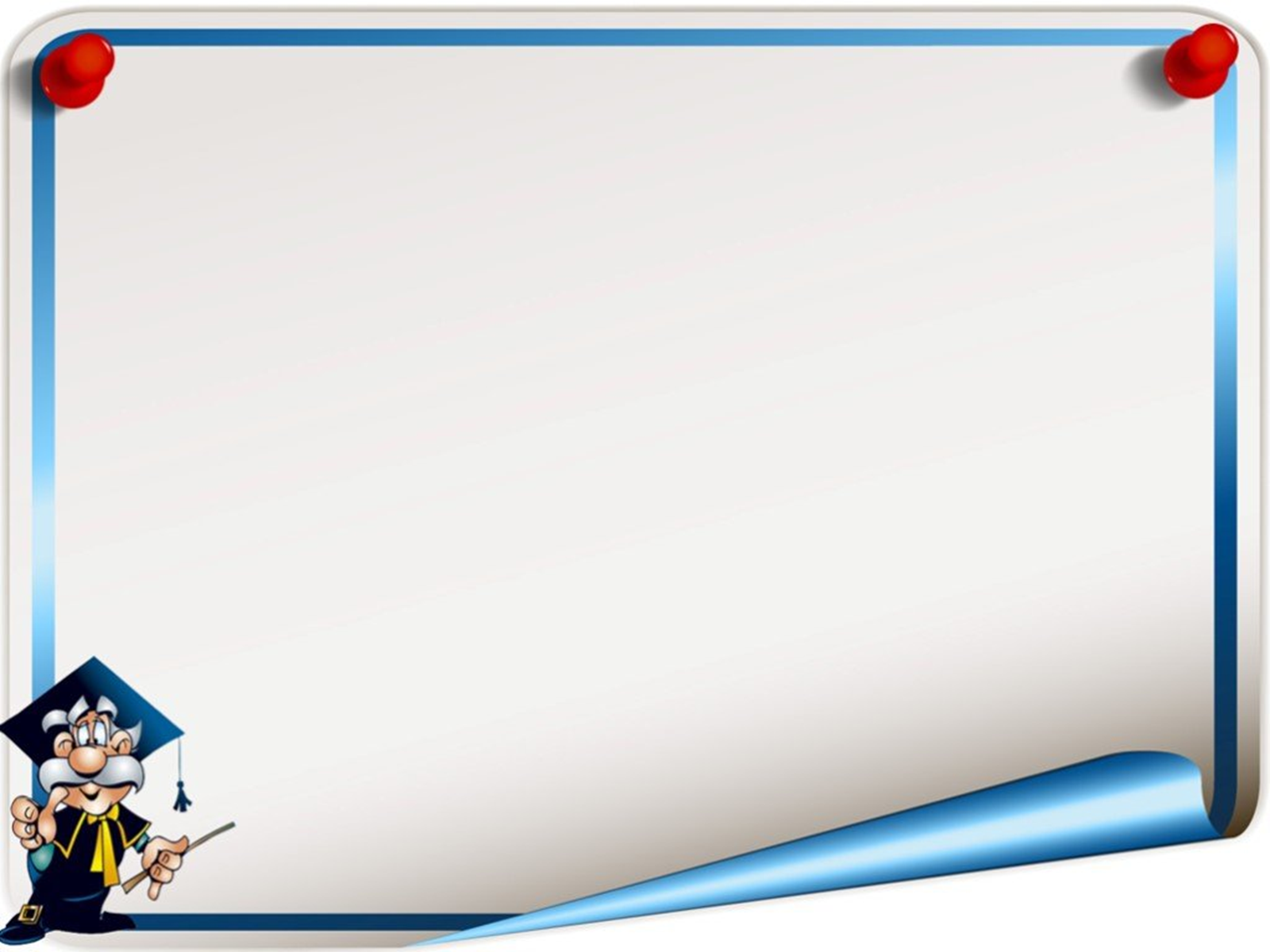 Методическое совещание №2,3
Проектирование урока по формированию функциональной грамотности
Минусинск, апрель 2022
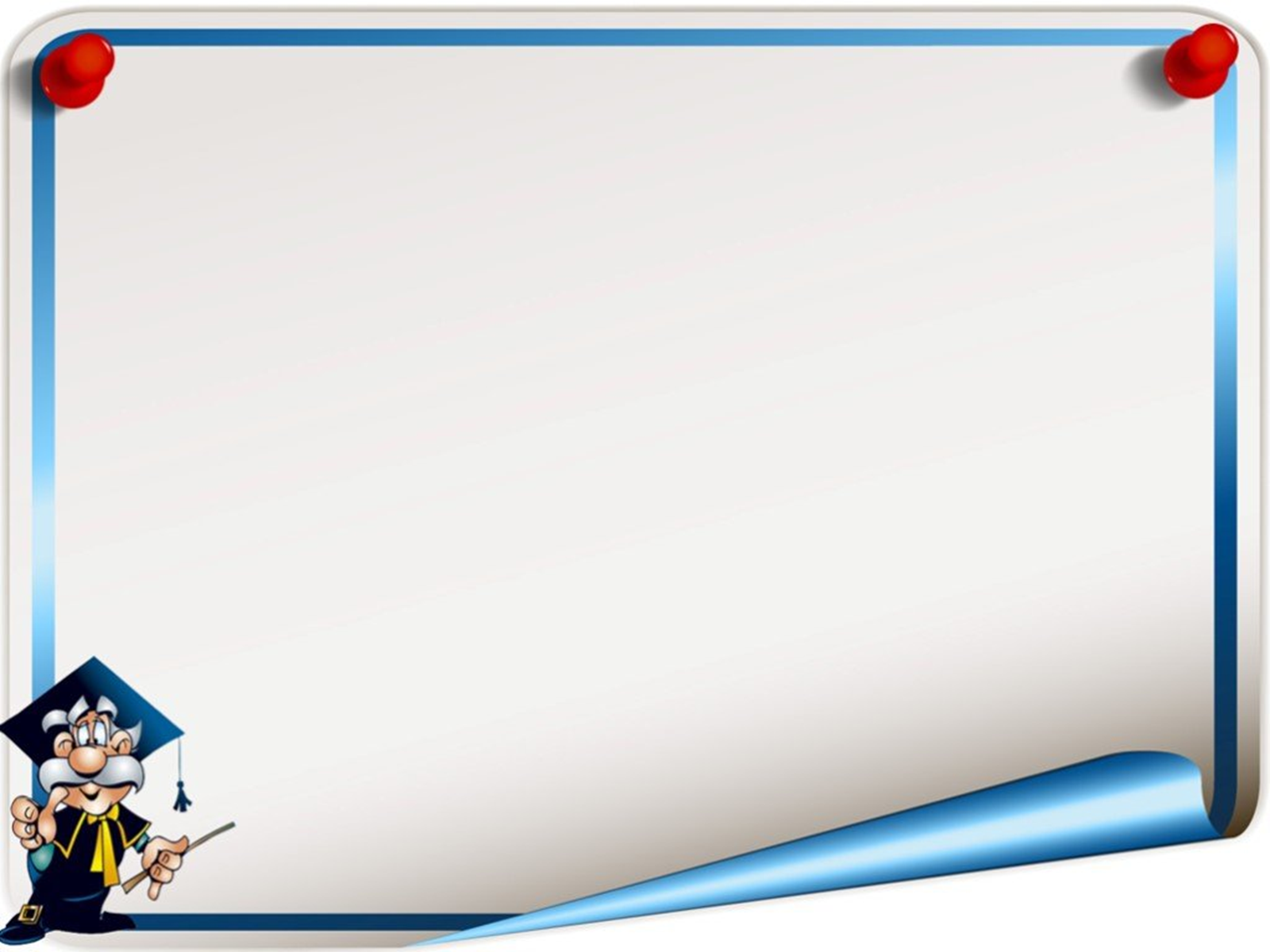 Цель: Проектирование урока по формированию умений функциональной грамотности на основе детских результатов
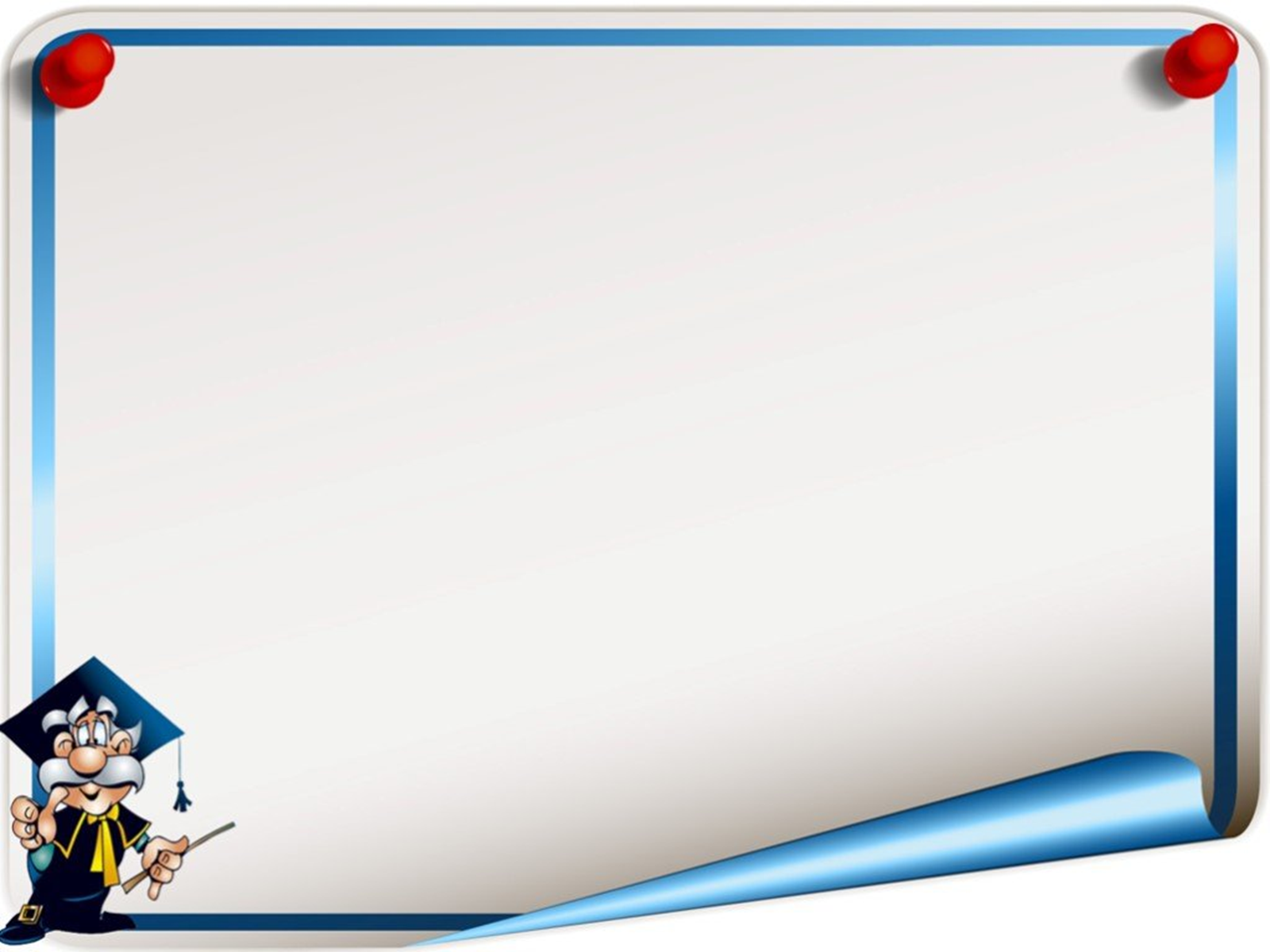 Алгоритм создания процесса формирования умения 
по читательской грамотности
2.4. Устанавливать скрытые связи между событиями или утверждениями (причинно-следственные отношения, отношения аргумент – контраргумент, тезис – пример, сходство – различие и др.)

Создание интеллект-карты (ментальной карты, mindmap, майнд-карты) 
Шаг первый:  выделите ключевые слова в тексте (основания, центральный образ)
Шаг второй: определите основные идей (категории, подтемы, разделы в теме, черты, признаки)
Шаг третий: выразите  ключевые слова через образы, (символы, знаки)
Шаг четвертый: обозначьте взаимосвязи, используя толстые и тонкие линии
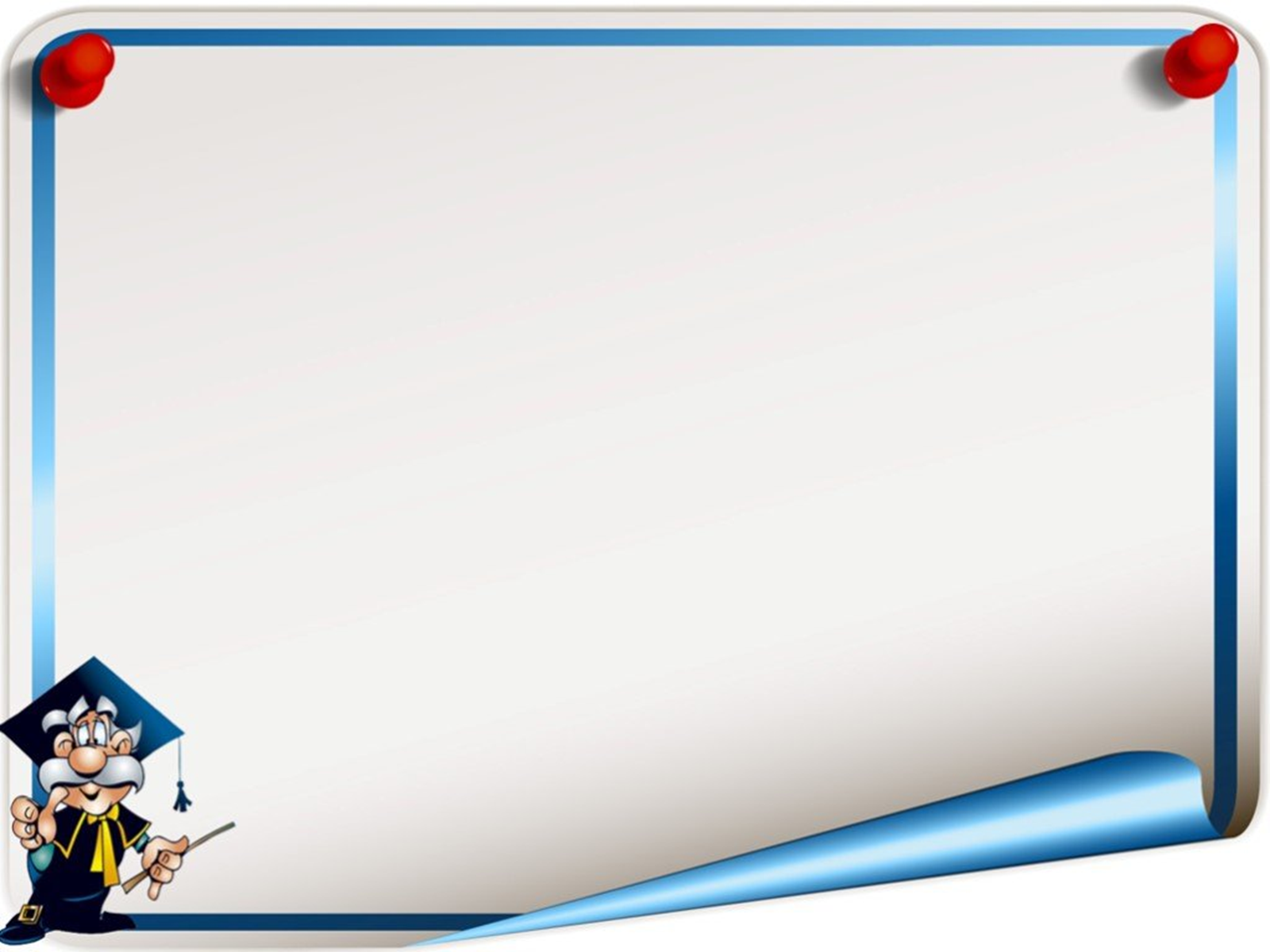 Примеры использования интеллект-карты
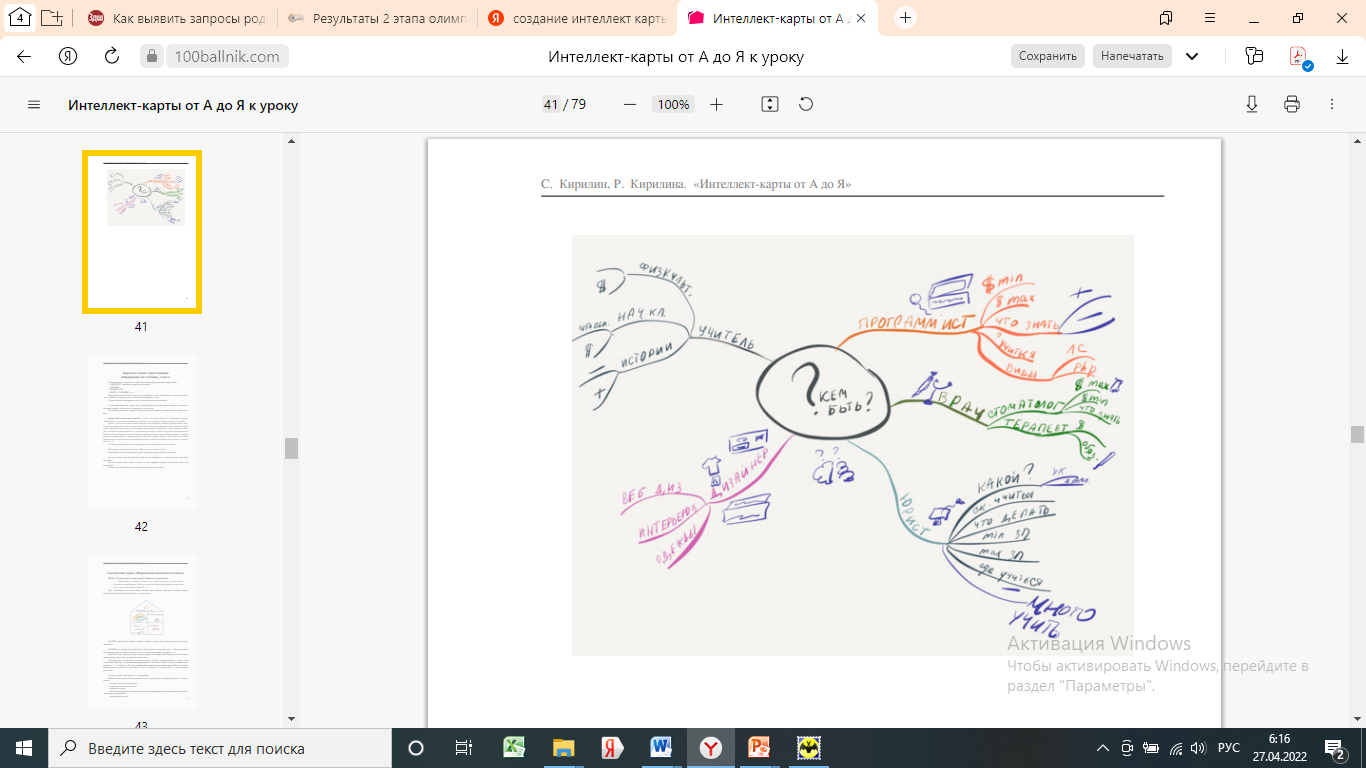 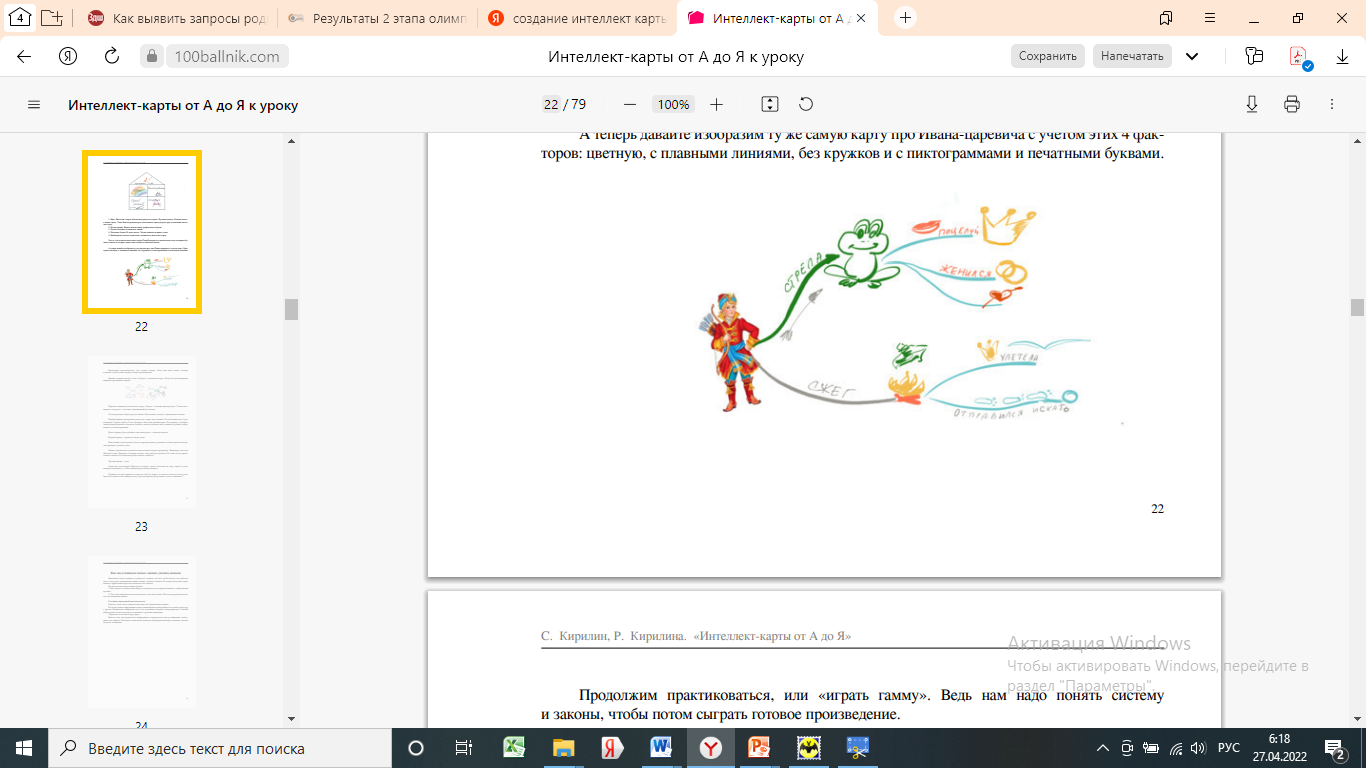 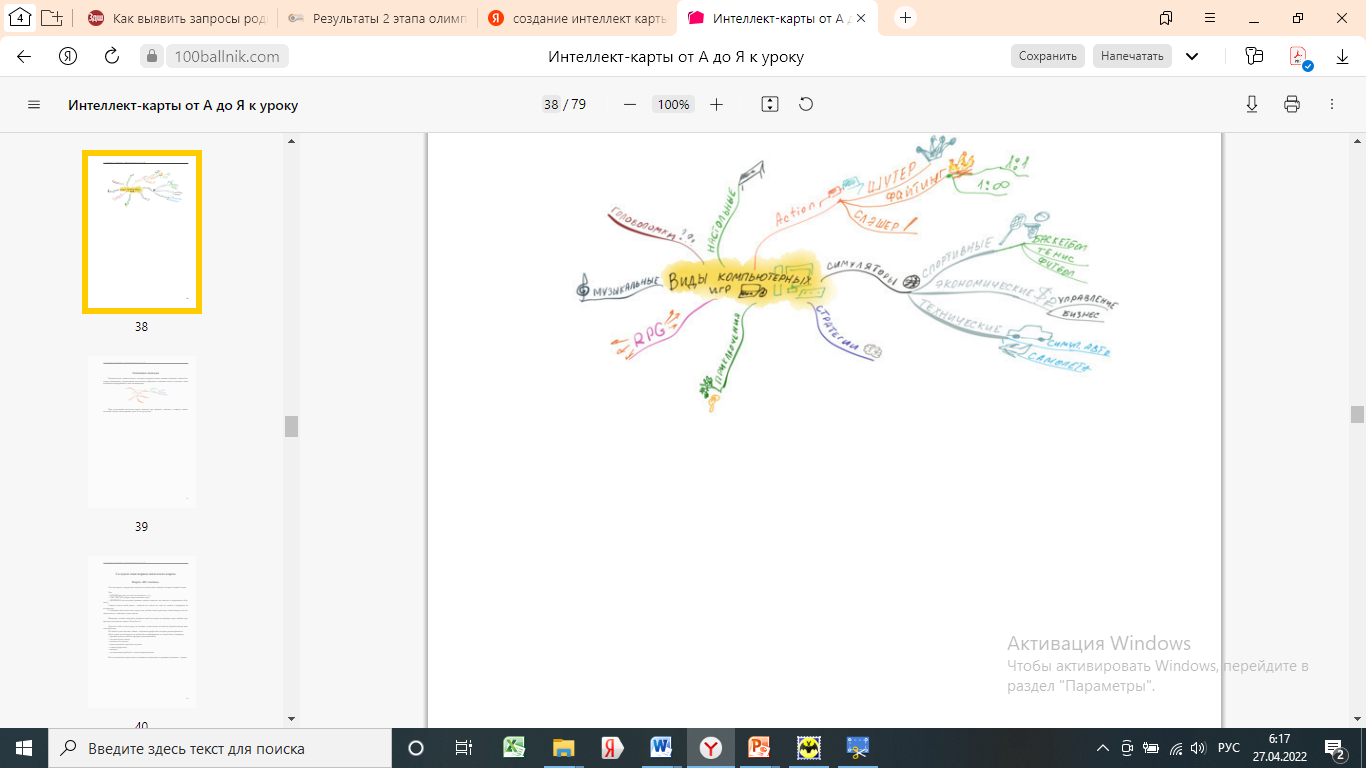